Creative Commons
Introduction webinar for librarians 
Gwen Franck (EIFL)
Ilkay Holt (Creative Commons Turkey)
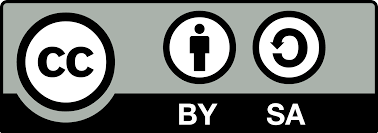 In this webinar:
What is open licensing and why is it important?
What is Creative Commons?
How does Creative Commons work?
How to apply a license
How and where to find openly licensed content
Q & A
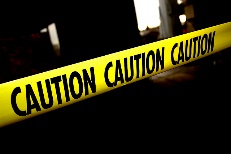 What is open licensing and why is it important?
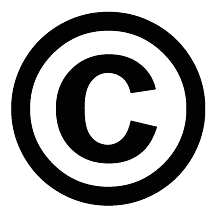 “All rights reserved”
Traditional copyright system
Based on the ‘all rights reserved’ principle
Based on 19th century Berne Convention
Works remain in system until x amount of years after death of longest living author/ rights holder
Automatic – no action required
Access via Exceptions and Limitations as set out in national copyright law
Fair use / Fair dealing (common law countries such as US)
A flawed system:
Protection period evolved from lifespan author to more than 70 years (tendency to be even more increased)
Exceptions are not harmonised
Automatic – it is difficult to abstain from your rights even if you want to 
Orphan works: difficult to decide copyright status 
Not adapted to reality in 2017
Any re-use (except when L&E apply or fair use): permission required
Public domain under pressure
Copyright reform: a complicated, long process
The Public Domain
Everything on which no copyright applies
Protection has expired
The content has never been copyrightable
All rights have been waived by the rights holder
Public Domain works:
All re-use is permitted
You can ‘remix’ Public Domain works and claim (c) on the new work, but the original stays in the Public Domain!
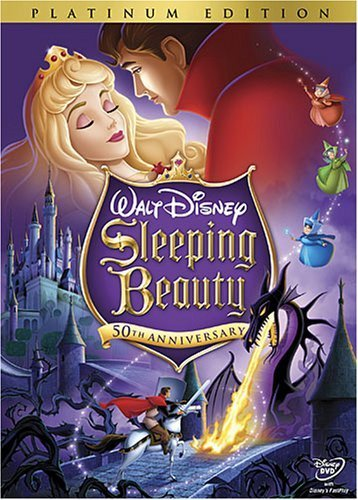 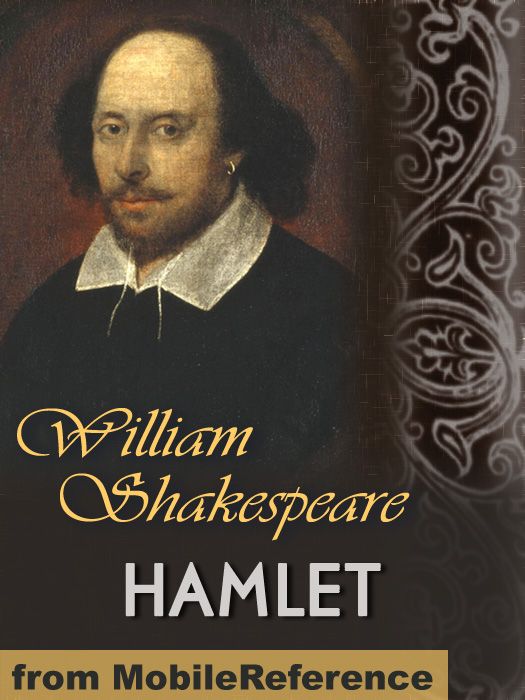 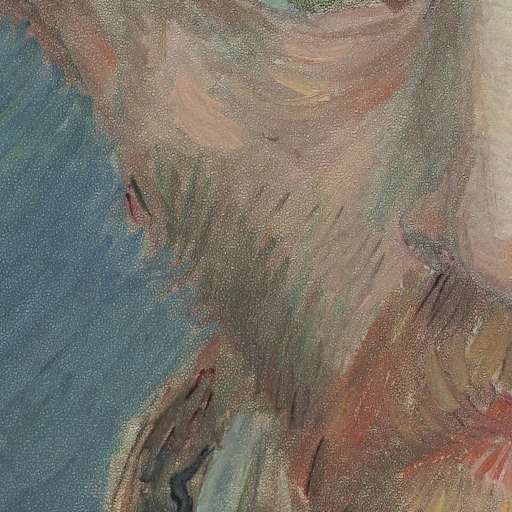 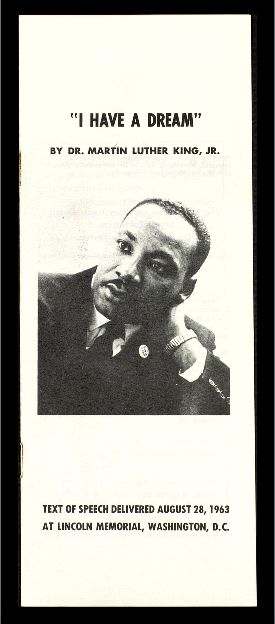 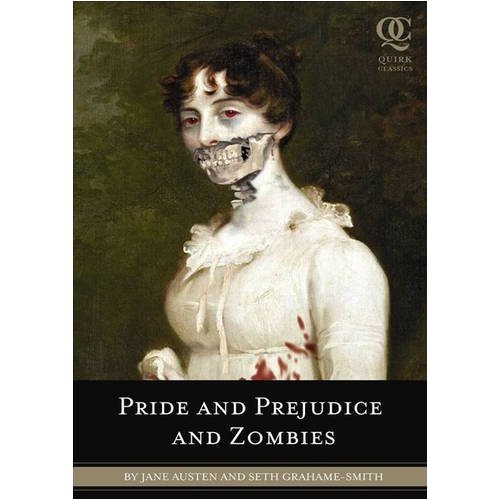 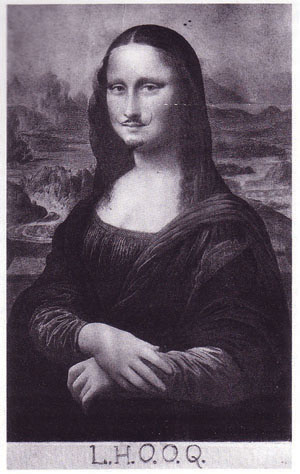 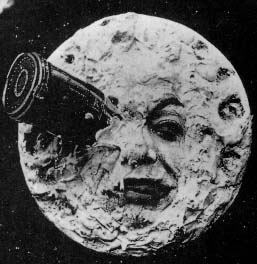 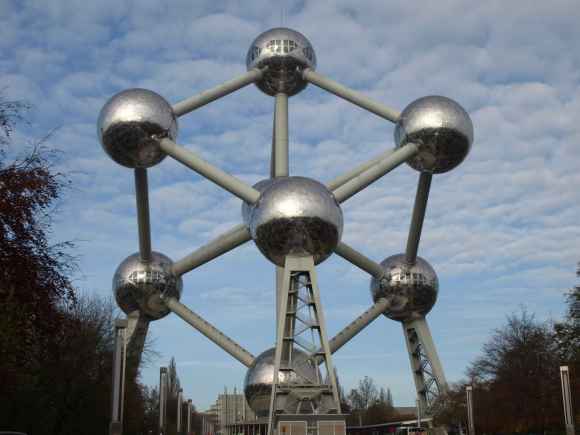 Public domain status:
Often difficult to determine whether Public Domain or not
Variations per jurisdiction
Author(s) unknown
Copy or adaptation?
Rights holders undertake action when (c) expires
Open licensing: a ‘quick’ fix
“Some rights reserved”
Middle ground between full (c) and Public Domain
Author/rights holder:
Predefines manners of permitted re-use
User does not need to ask for permission when re-using the content (for most open licenses)
‘Simplification’ of author rights
Legally valid
Creator still retains author rights (unless they have put the work into the public domain)
Non-compliance with license is a copyright infringement
Different licenses for different types of content 
Great variation in requirements and permissions
What is Creative Commons?
One of the most well-known all round open licenses
Over 1 billion works licensed 
US-based non-profit, working with a small staff and a world-wide network of volunteers who educate about ‘open’ issues, the licenses, create license translations, advise on license-related issues, ...
Used on well known platforms: TED, Medium, Flickr, PLoS, Wikimedia ...
6 variations and two public domain dedications
www.creativecommons.org
How does Creative Commons work?
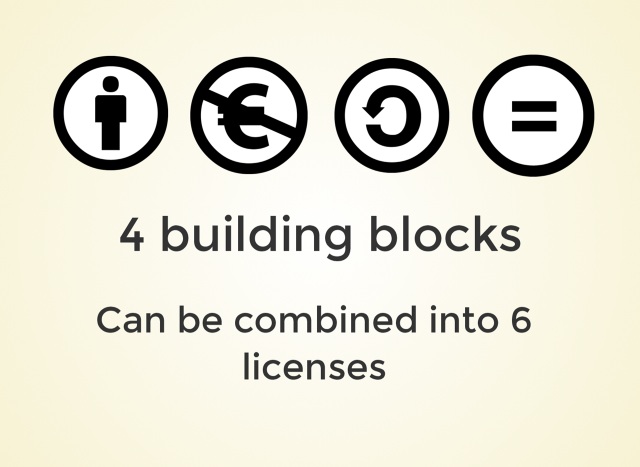 All licenses have in common:
Attribution — You must give appropriate credit, provide a link to the license, and indicate if changes were made. You may do so in any reasonable manner, but not in any way that suggests the licensor endorses you or your use. 
No additional restrictions — You may not apply legal terms or technological measures that legally restrict others from doing anything the license permits.
ADDITIONAL CONDITIONS: SA, NC, ND or combination
You do not have to comply with the license for elements of the material in the public domain or where your use is permitted by an applicable exception or limitation. 
No warranties are given. The license may not give you all of the permissions necessary for your intended use. For example, other rights such as publicity, privacy, or moral rights may limit how you use the material.
‘BY’ – attribution
Share — copy and redistribute the material in any medium or format
Adapt — remix, transform, and build upon the material
for any purpose, even commercially.
‘SA’ – ShareAlike
Share — copy and redistribute the material in any medium or format
Adapt — remix, transform, and build upon the material
for any purpose, even commercially. 
ShareAlike — If you remix, transform, or build upon the material, you must distribute your contributions under the same license as the original.
‘NC’ - NonCommercial
Share — copy and redistribute the material in any medium or format
Adapt — remix, transform, and build upon the material
for any purpose, even commercially. 
NonCommercial — You may not use the material for commercial purposes.
‘ND’ - NoDerivatives
Share — copy and redistribute the material in any medium or format
Adapt — remix, transform, and build upon the material
for any purpose, even commercially. 
NoDerivatives — If you remix, transform, or build upon the material, you may not distribute the modified material.
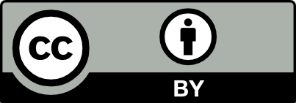 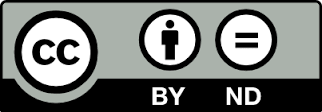 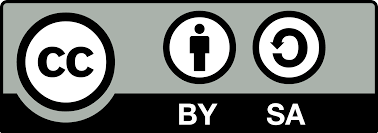 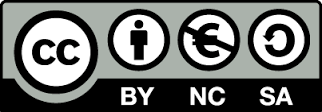 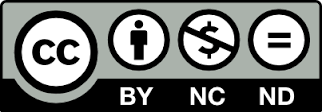 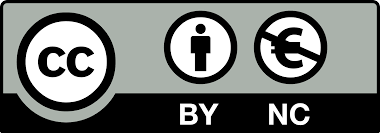 https://creativecommons.org/licenses/
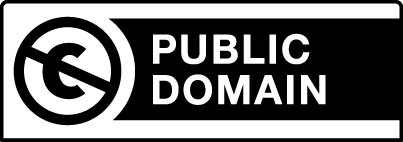 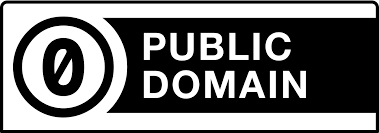 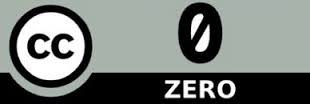 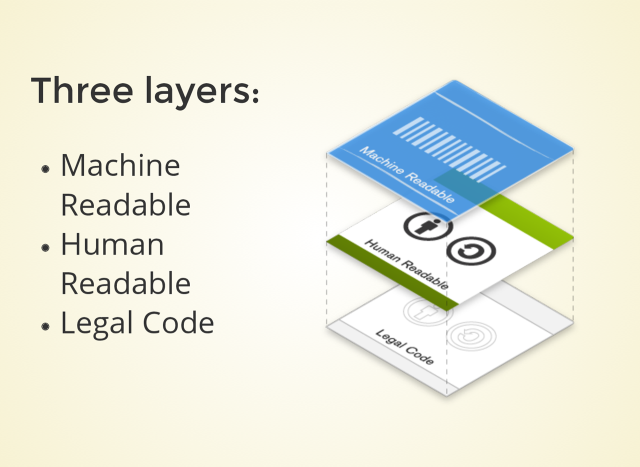 How to apply a Creative Commons license?
Applying a Creative Commons license
Copy paste applicable license text/image/code from www.creativecommons.org
Paste it in the object or in the metadata
A lot of platforms have a dedicated license chooser when uploading content, adding the license information to the metadata automatically
www.creativecommons.org
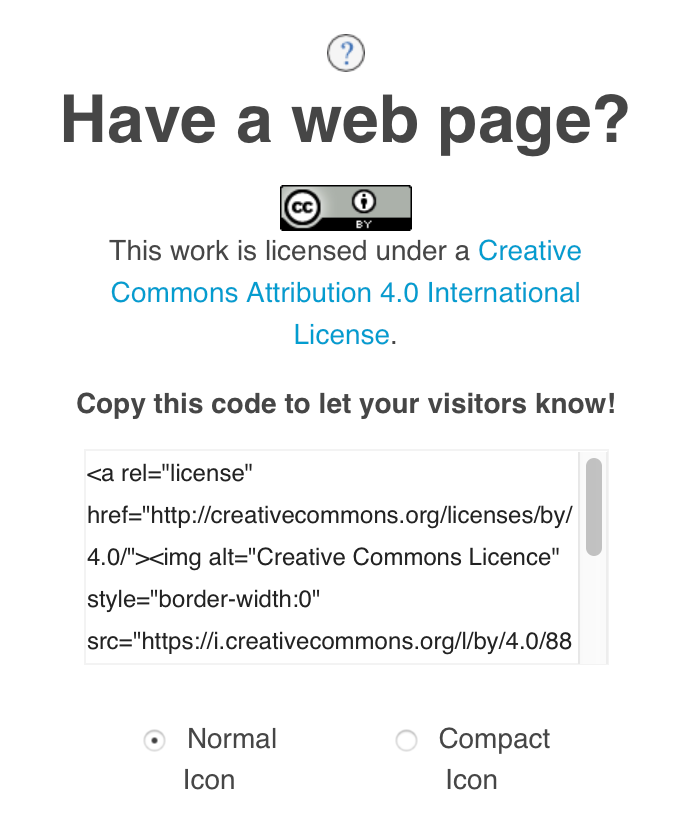 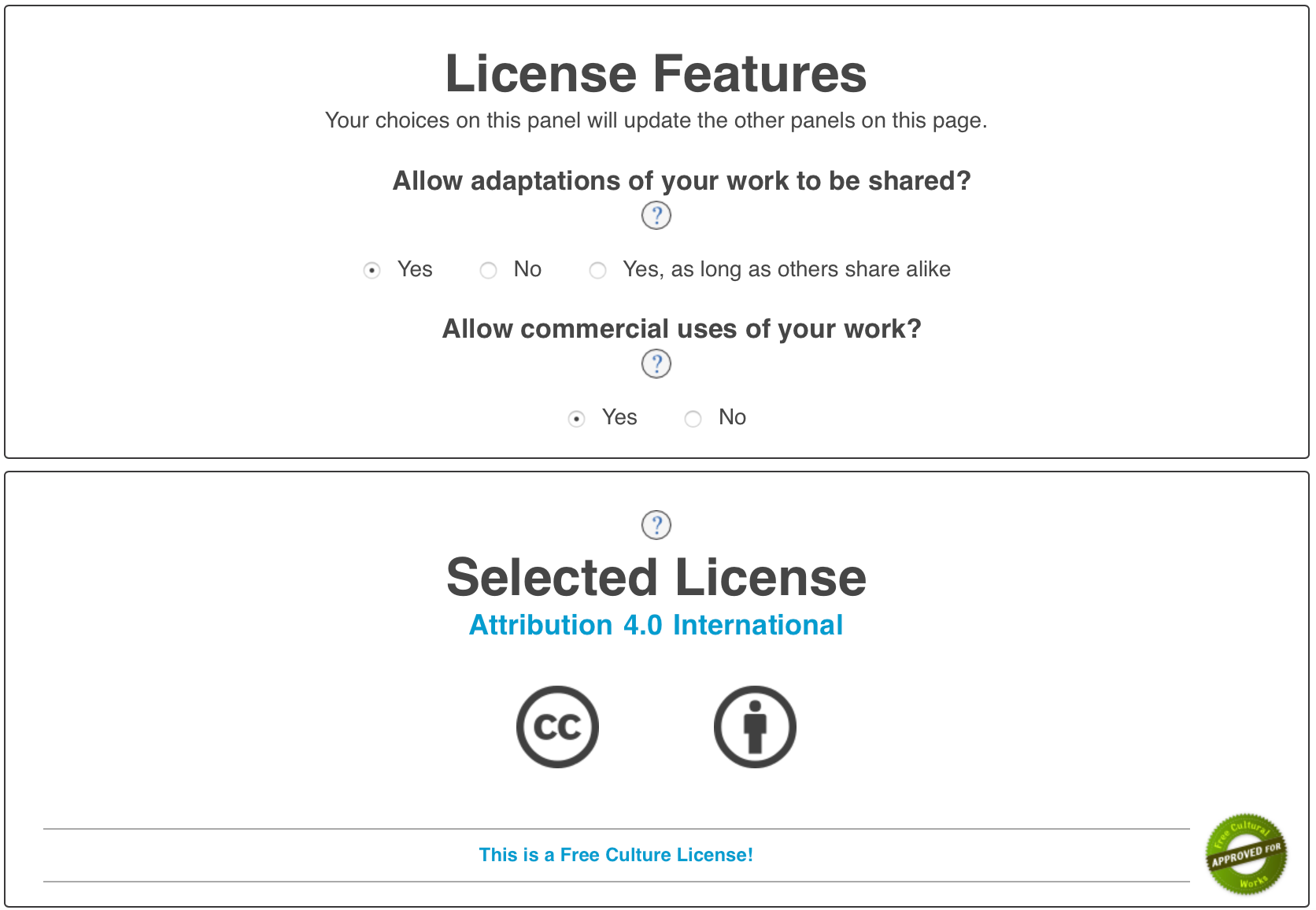 Attribution
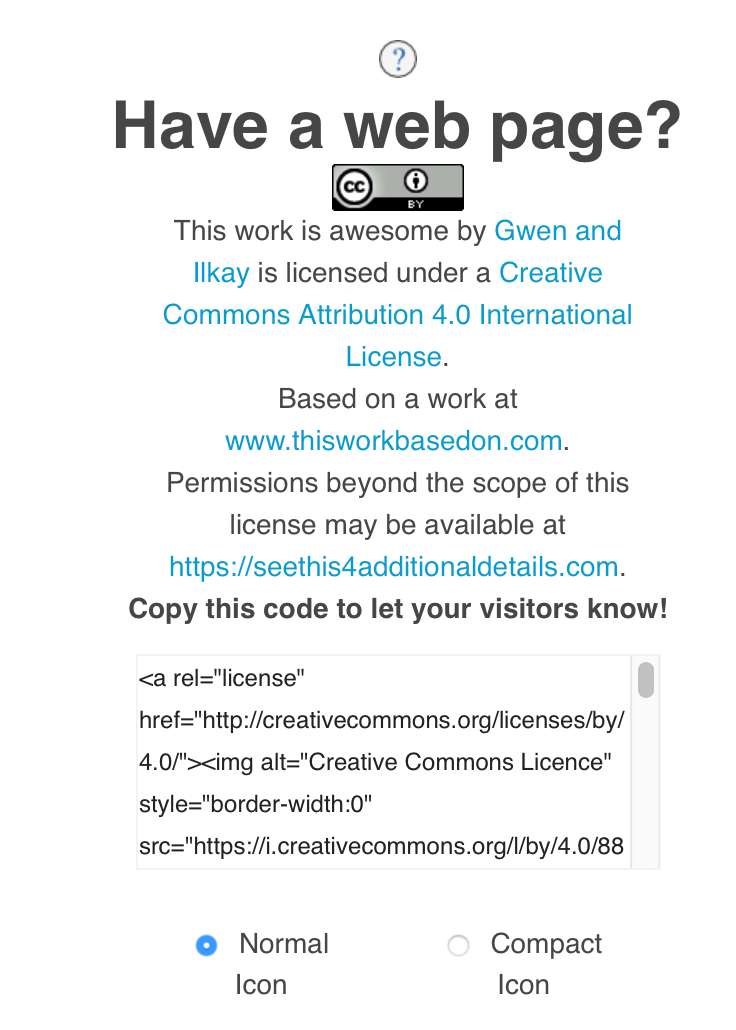 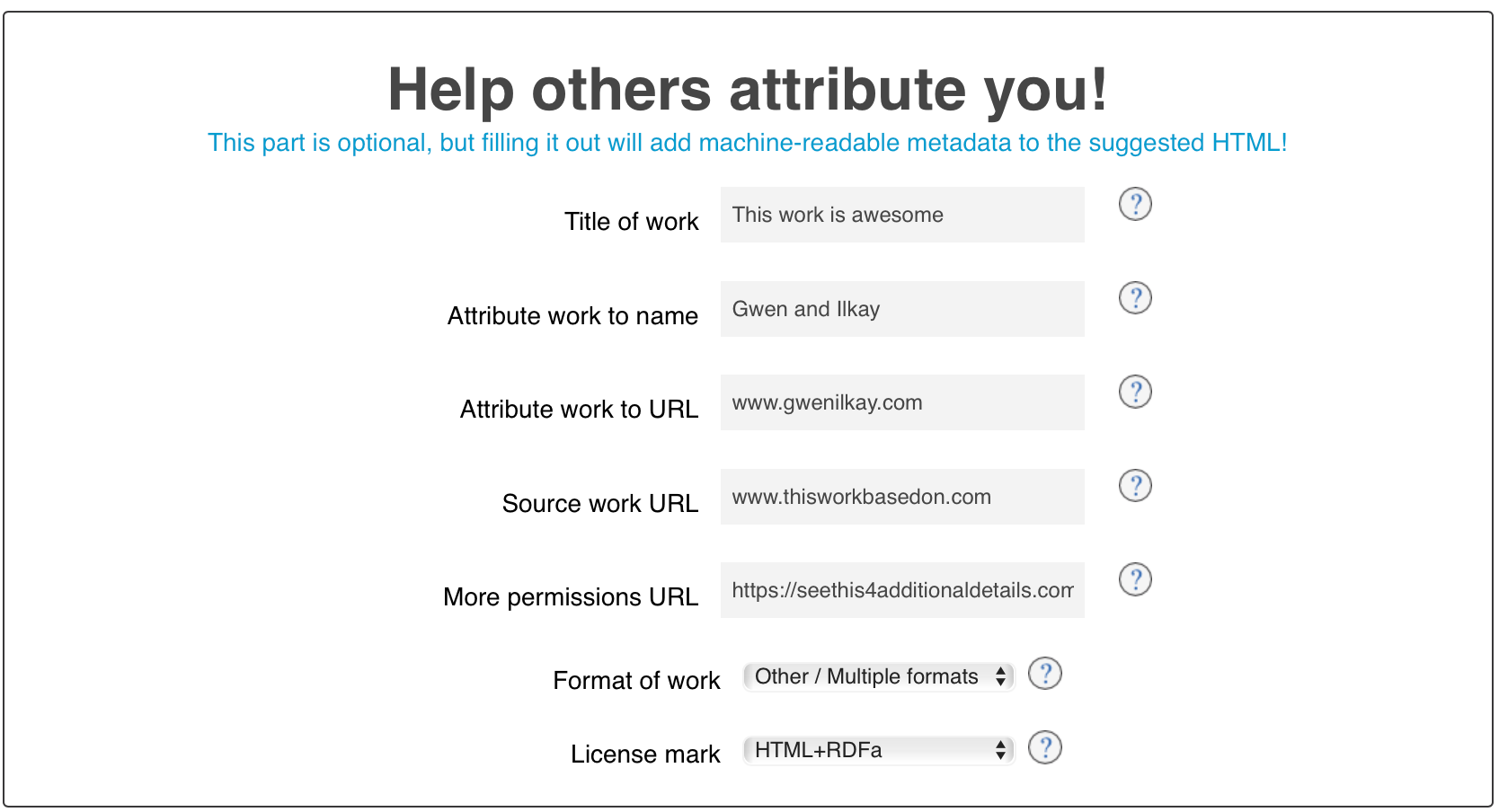 Additional considerations
Combining licenses
Not all licenses combine together (especially when ‘no derivatives’ or ‘non commercial’
Don’t commit ‘Copyfraud’
Do not apply a CC license when you don’t have the author rights
Do not apply CC licenses on an (unaltered) Public Domain work
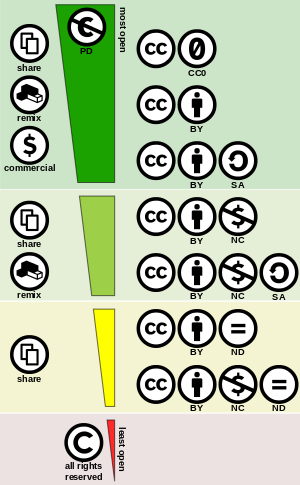 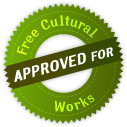 A license is irrevocable, so think before you apply:
No Derivatives: 
does not allow translations
even minor edits are not allowed (such as a colour filter, cropping,...)
Non Commercial : 
no use on .com websites
difficult to define!
NC-ND: not a lot of difference with traditional copyright
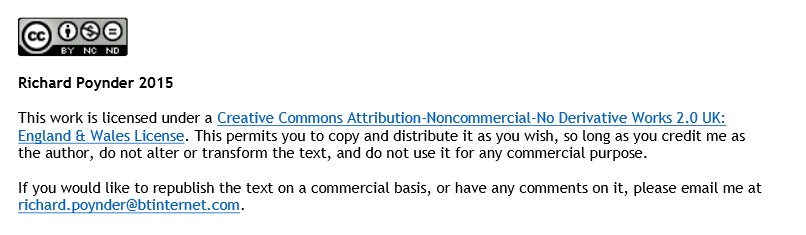 Citation
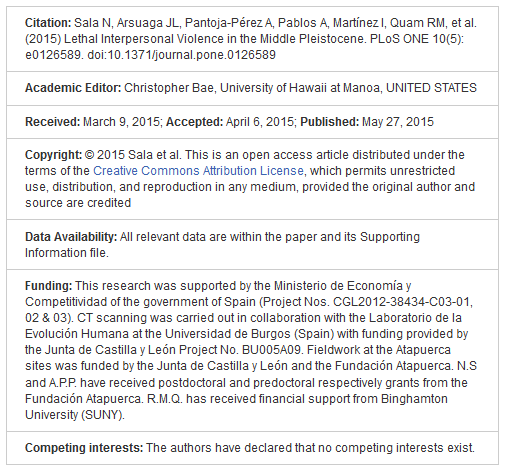 This presentation ‘Creative Commons’ by Gwen Franck and Ilkay Holt is licensed under a CC BY-SA license.
Where are Creative Commons licenses used?
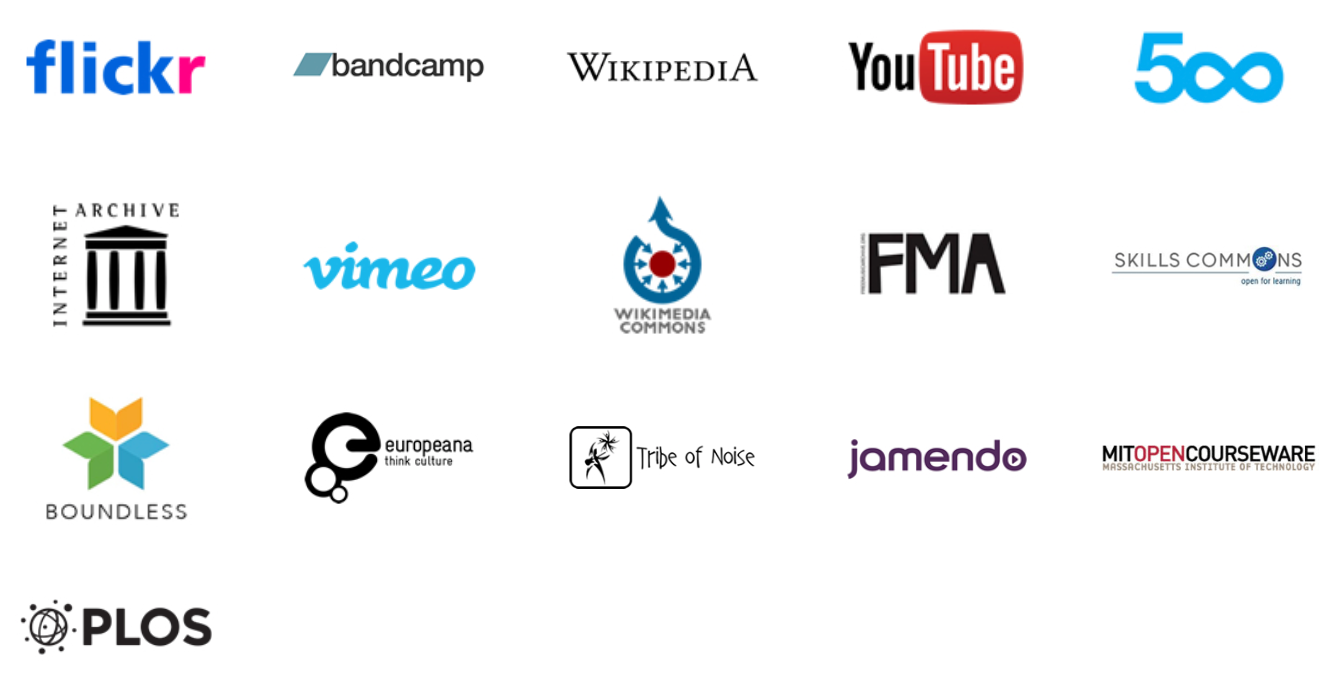 Library staff required to create a learning material? 
Lecturers need content for a course package? 
You want to prepare a presentation?
[Speaker Notes: Creative Commons platforms to share]
Where to use a CC license?Repository management
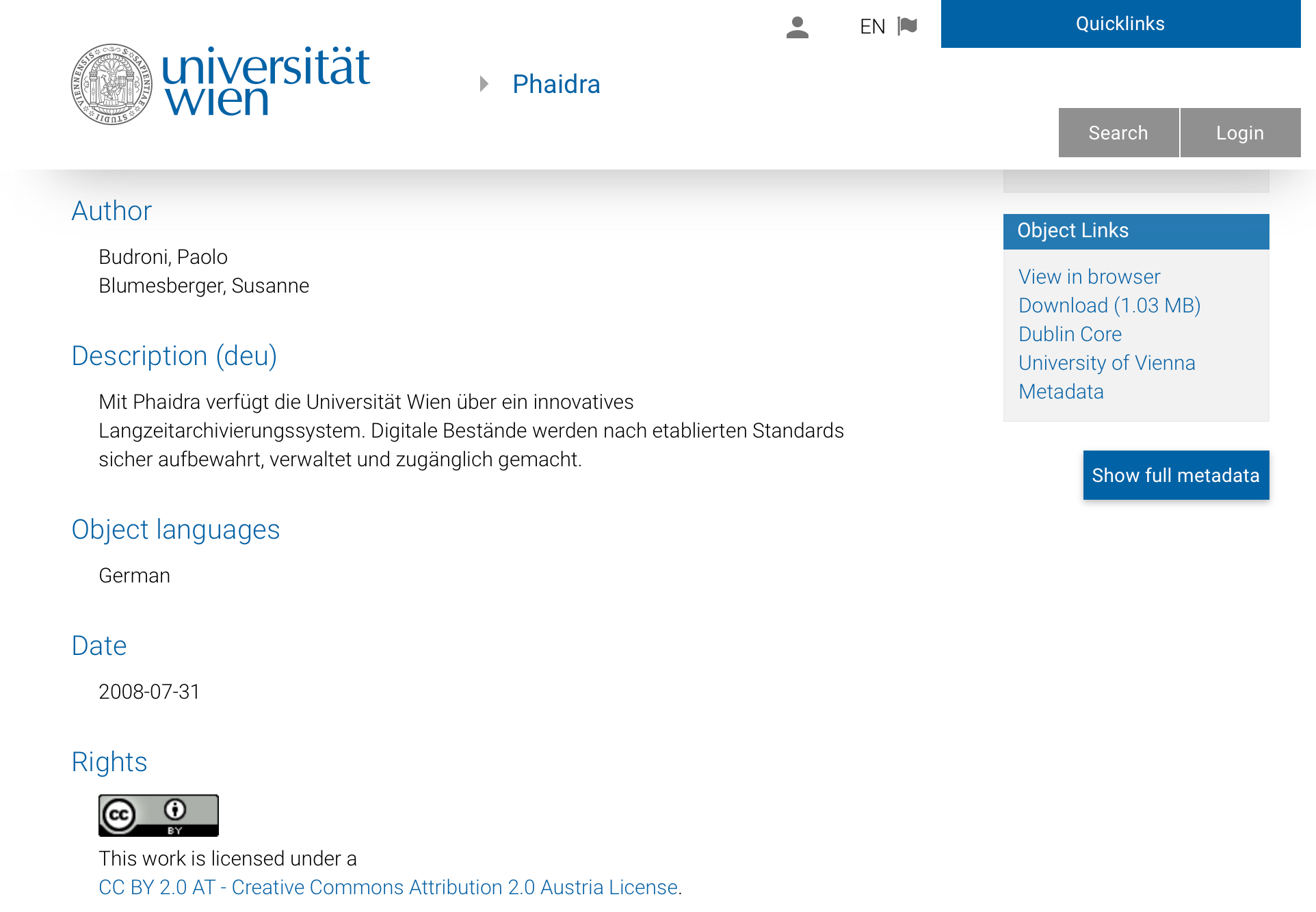 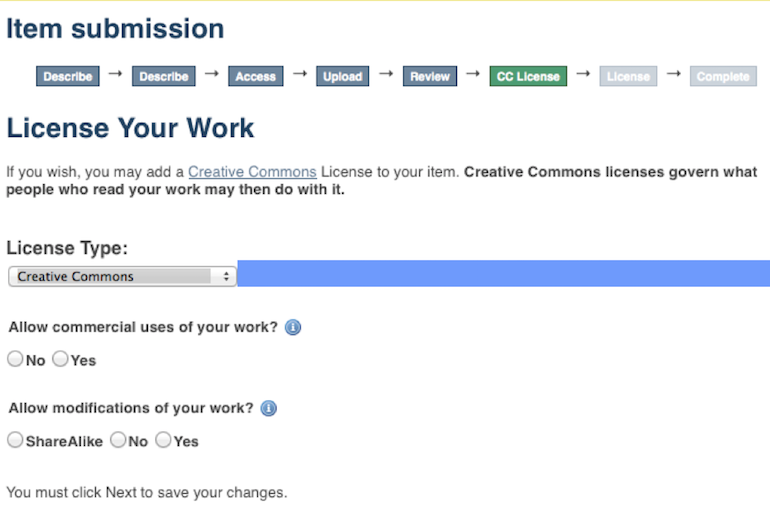 Where to use a CC license?Research support
EU Commisson promotes use of CC licenses in publication and data sharing. Excerpts from H2020 Programme Guidelines to the Rules on Open Access to Scientific Publications and Open Access to Research Data in Horizon 2020
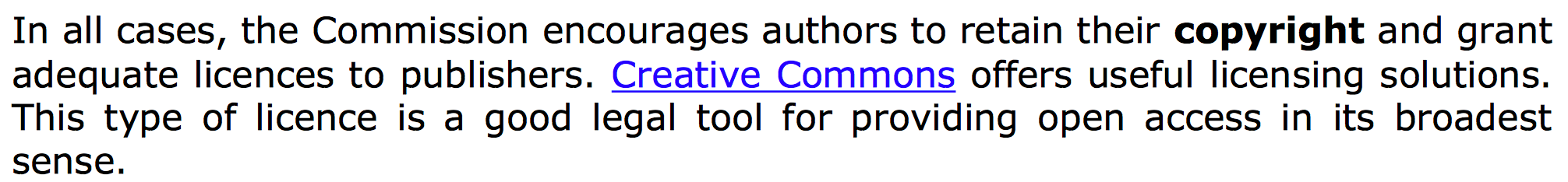 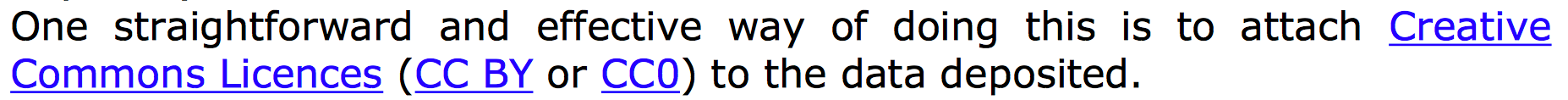 [Speaker Notes: http://ec.europa.eu/research/participants/data/ref/h2020/grants_manual/hi/oa_pilot/h2020-hi-oa-pilot-guide_en.pdf]
Where to use a CC license?Publishing
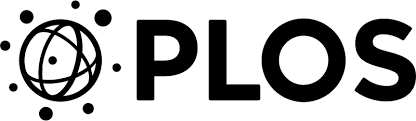 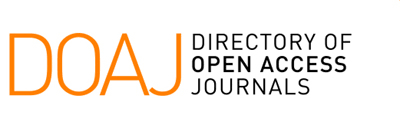 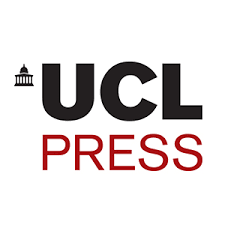 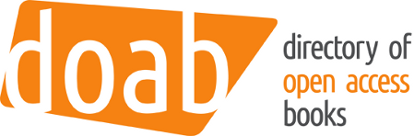 Where to find CC licensed resources?open education resources
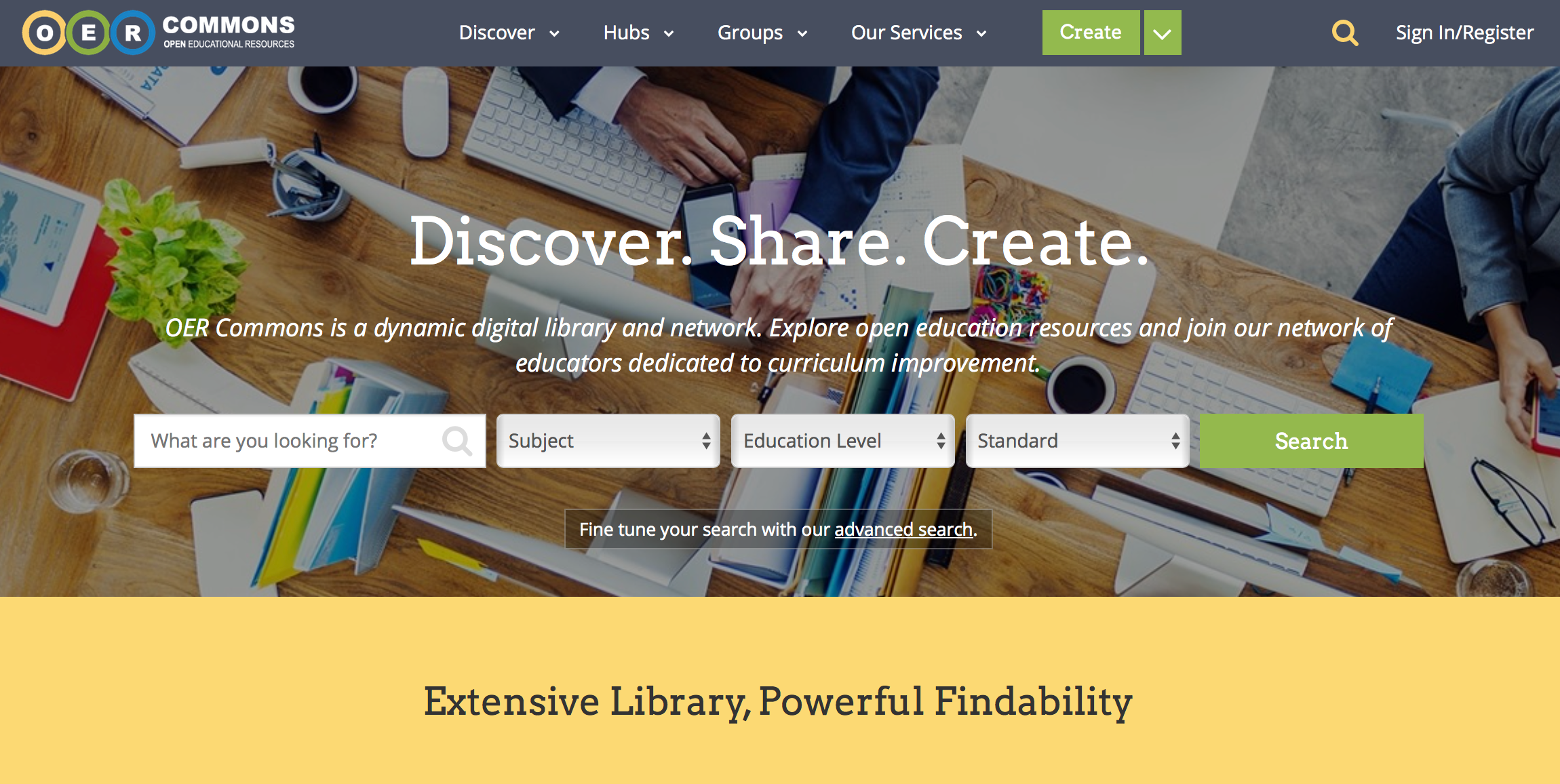 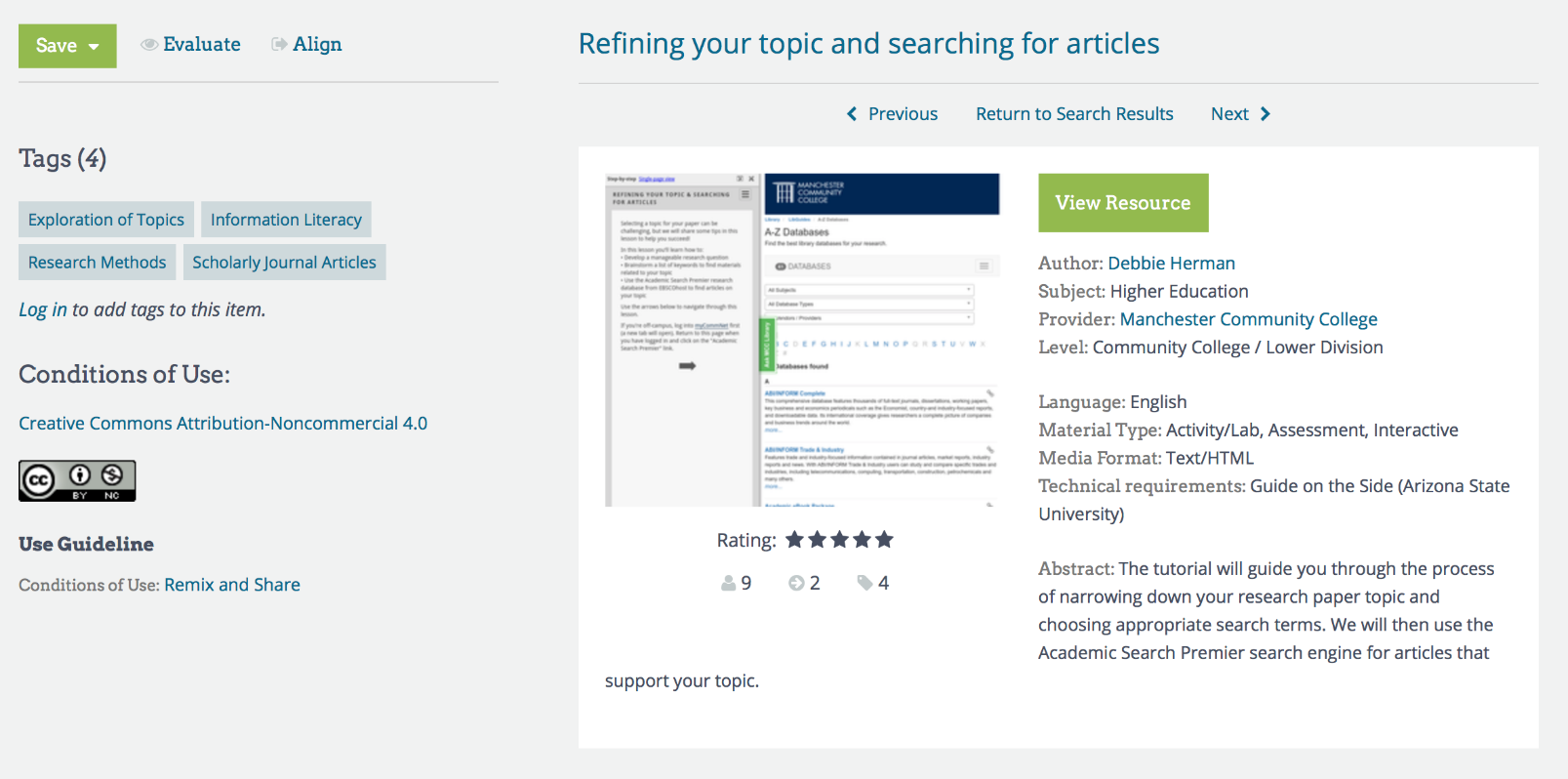 Where to find CC licensed resources?images
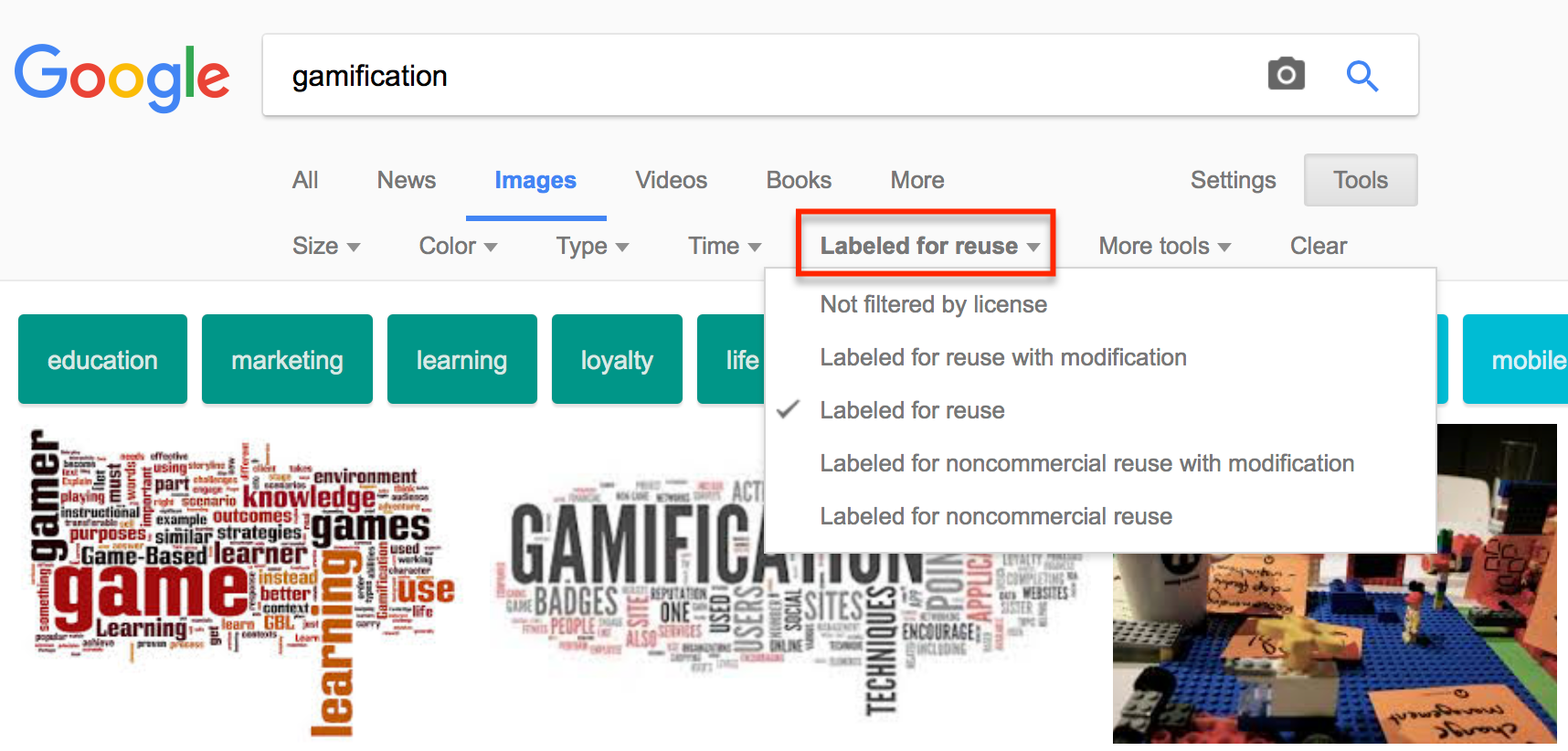 Where to find CC licensed resources?videos
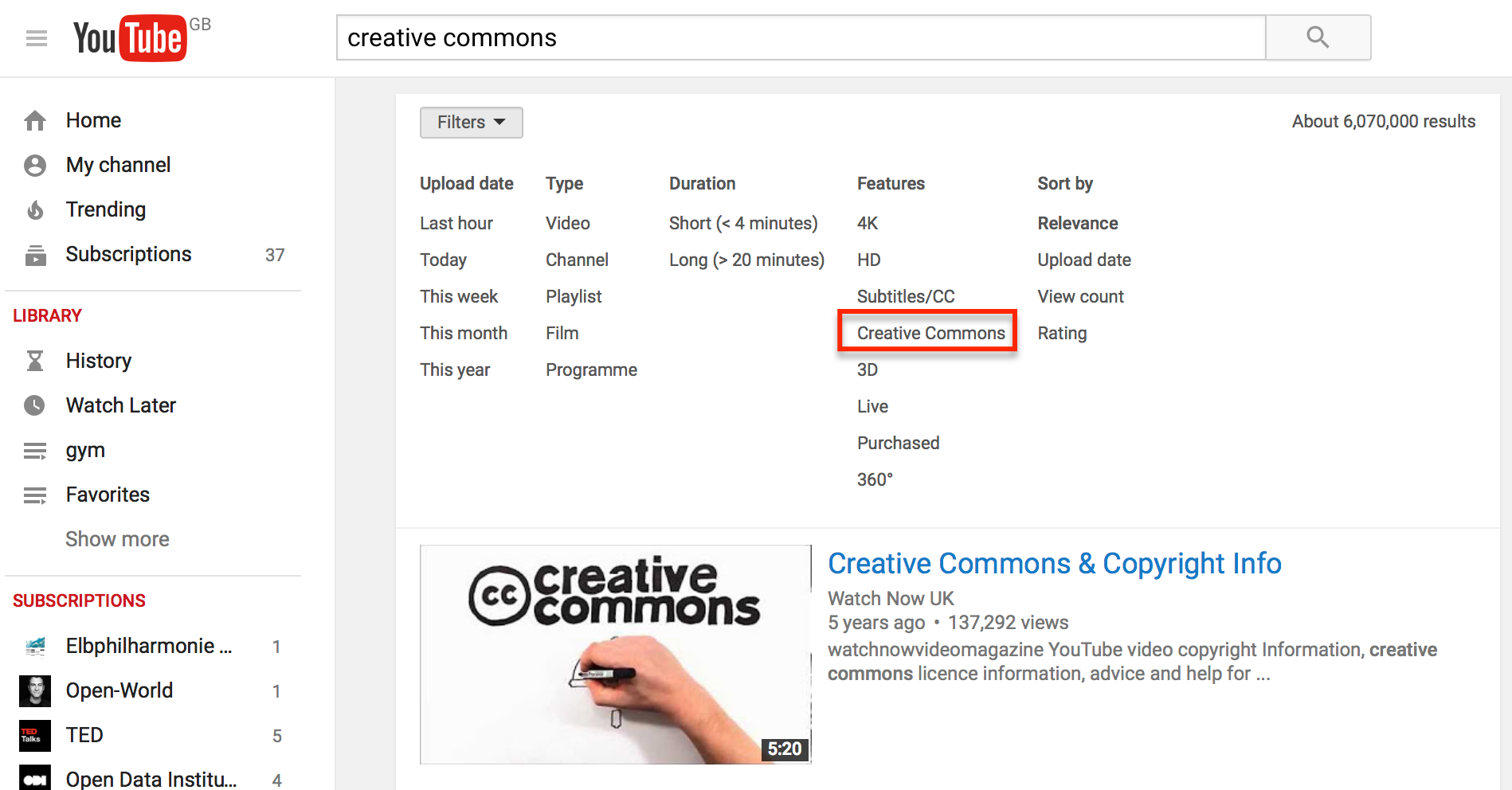 Where to find CC licensed resources?music
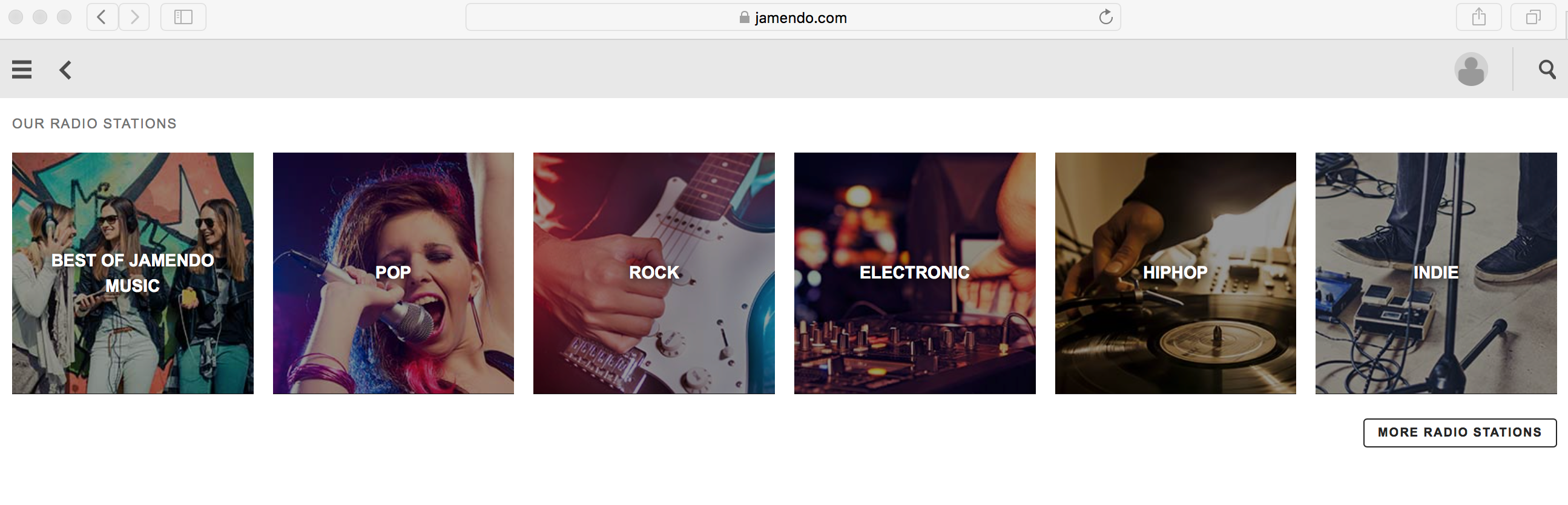 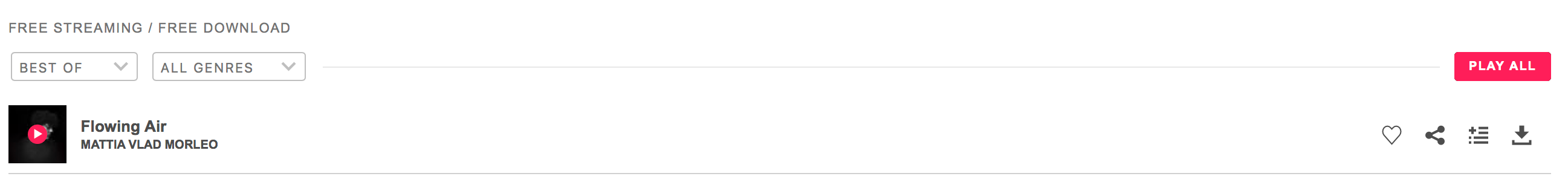 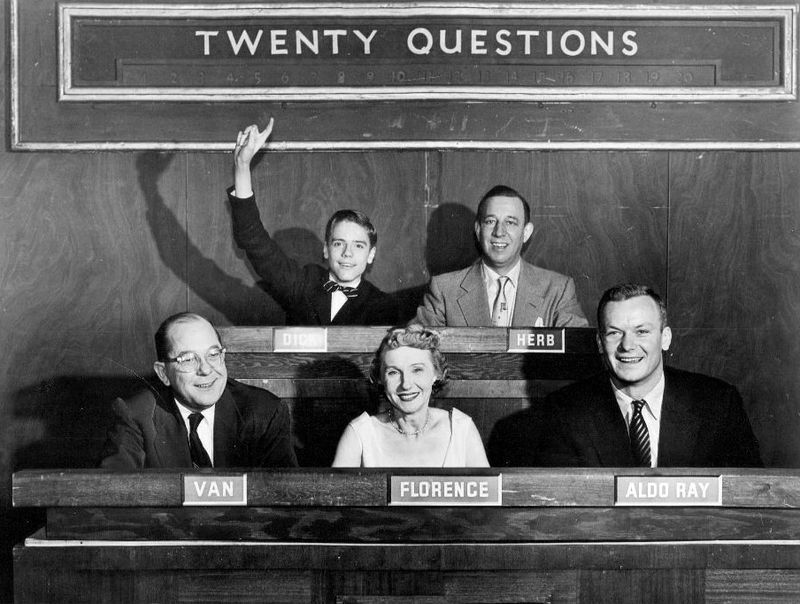 Contact: Gwen Franck (gwen.franck@eifl.net) @g_fraIlkay Gurbuz Holt (ilkayholt@gmail.com ) @ilkayholt  Illustration credits‘books’ by John Mark Kuznietsov on Unsplash"Caution Tape" by Eugene Zemlyanskiy on Flickr (CC BY )